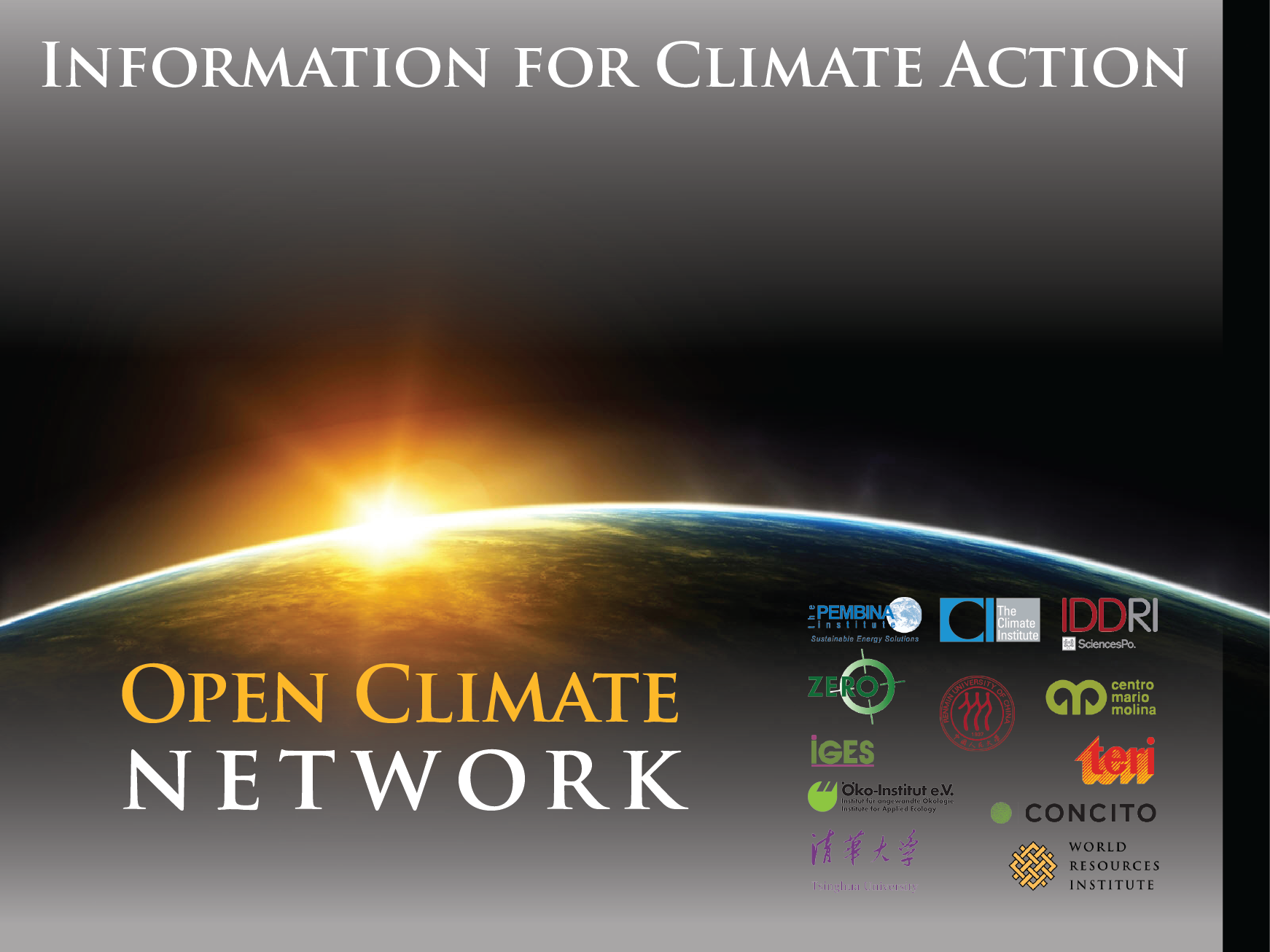 Contact: Taryn Fransen | tfransen@wri.org
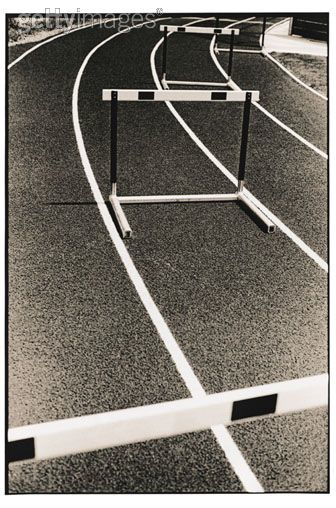 Challenges
Current pledges, plans, & policies are not ambitious enough
Will they be implemented?
Countries do not trust each other to tackle their fair share of the problem
Overview of Strategy
Strategic Model
Trust
Accountability
Informed 
Policy-Makers
Empowered 
Civil Society
The OCN Landscape
More Consistent
Consistent National Assessments
Domestically
Oriented
Internationally
Oriented
Domestic Engagement Toolkits
Analysis & Commentary
More Flexible
NAF Life Cycle
NAF Components
Consistent
Consistent National Assessments
Mitigation
Finance
Benefits
Technology Transfer
Capacity Building
Domestically
Oriented
Internationally
Oriented
Domestic Engagement Toolkits
Analysis & Commentary
Flexible
Mitigation
What is the country's current GHG profile?
What government policies and programs exist or have been announced that are expected to have a significant influence over future GHG emissions?
What evidence is there that these policies and programs are being or will be implemented as planned?
Assuming the policies and programs are implemented effectively, what effect are they expected to have on GHG emissions?
What results have these policies and programs delivered to date?
Finance
How much public climate financing is the country providing to developing countries?
How and for what purpose(s) is this financing being provided?
To what extent is the donor country taking steps to ensure the effectiveness of the financing?
Note: Additional partnerships are under discussion.
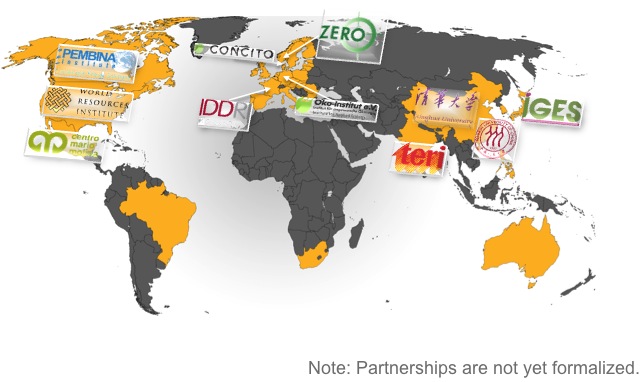 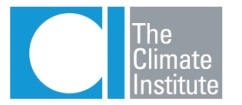 Moving Forward
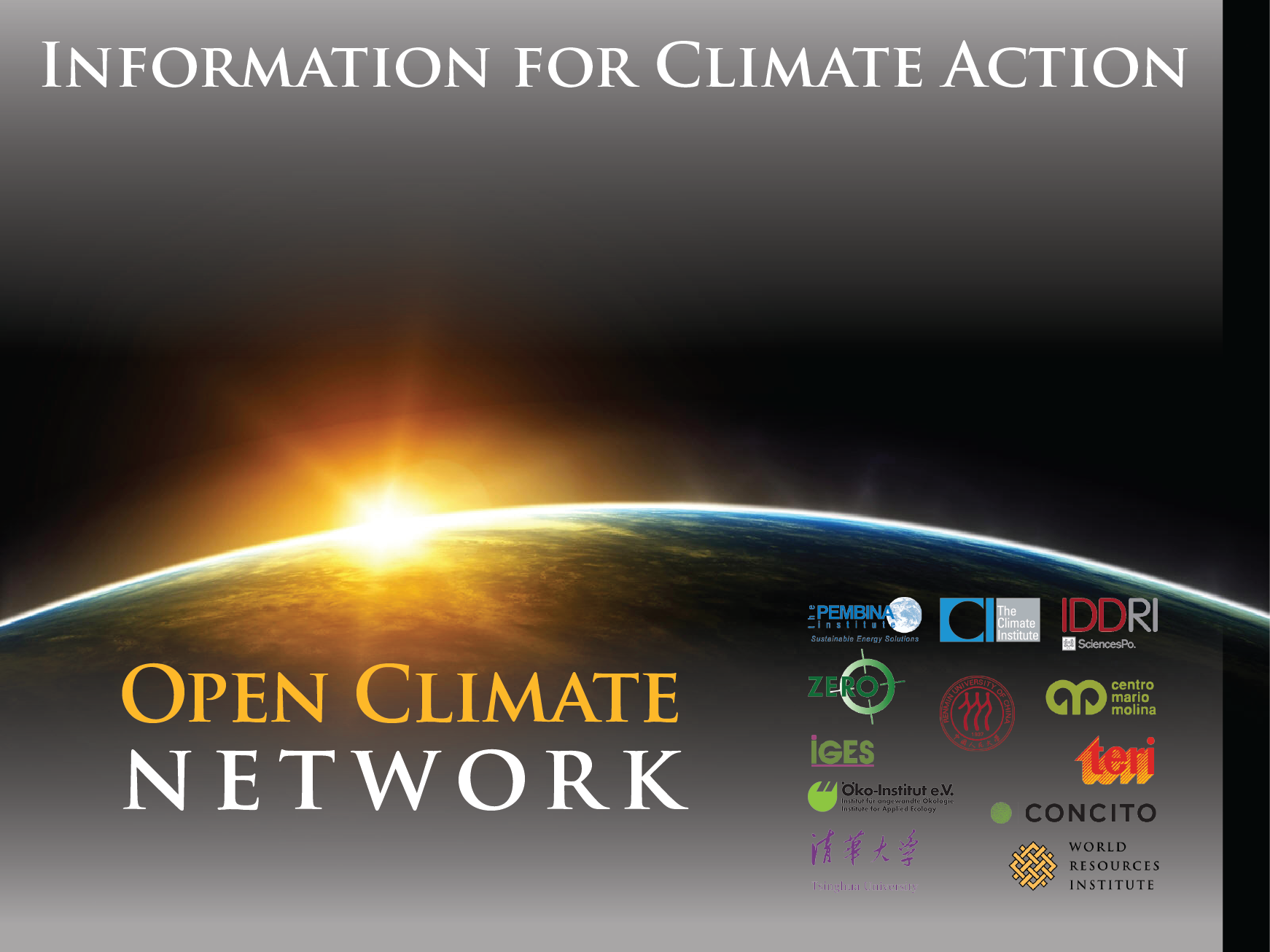 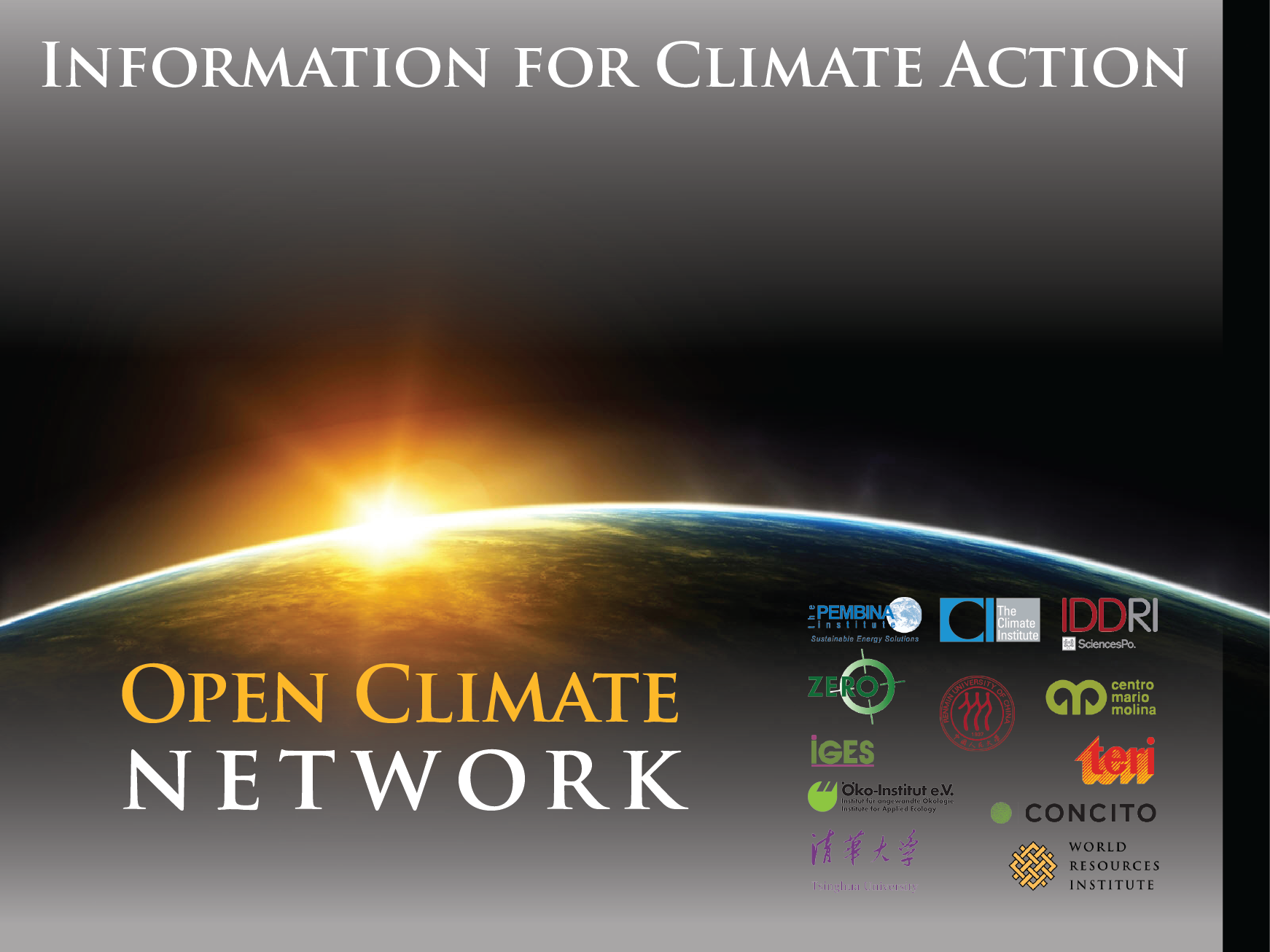 Contact: Taryn Fransen | tfransen@wri.org